文献计量学应用研究
文献计量学在社会科学评价中的应用
词频分析
评价社会科学研究重点与热点
评价社会科学的发展变化
评价社会科学学科、主题之间的关系
评判著者优先权及其对学科贡献的大小
评选核心期刊
文献计量学在社会科学评价中的应用
著者分析
通过著者自身基本情况（姓名、年龄、学历、职称），著者所在单位和地区、著述方式、合著情况评价：
社会科学人才、机构、国家和期刊
职业结构与社会科学研究取向评价
年龄结构与社会科学发展潜力
新老结构与社会科学学科发展阶段
合著结构与社会科学研究复杂程度和学科综合程度
文献计量学在社会科学评价中的应用
引文分析
隐性引证（全隐式、半隐式）、显性引证（间注式、脚注式、尾注式）
评价社会科学人才、机构、国家的文献信息吸收能力、科学态度与科研工作的连续性；
评价社会科学人才、机构、国家、期刊和学科的学术水平、地位和影响；
评价社会科学人才、机构、国家、期刊、学科之间的关系。
文献计量学在社会科学评价中的应用
一、核心期刊的概念
二、核心期刊的评价方法 
三、《中文核心期刊要目总览》简介
四、核心期刊的作用
一.核心期刊概念
（1）载文量的核心期刊效应（一次文献）
1934年，布拉德福，在统计了“应用地球物理”和“润滑”两个学科的载文量后，发现了学科文献分布规律：
 “对某一学科而言，将科学期刊按其刊载该学科论文数量，以递减顺序排列，都可以划分出对该学科最有贡献的核心区，以及论文数量与之相等的相继几个区。这时核心区与相继各区的期刊数量成1：a：a2……的关系”。
    布氏取分区数为3，测得 a = 5。 以“应用地球物理学”为例，核心区有9种期刊，相关区有47种期刊，离散区有113种期刊。核心区内的期刊只占总期刊数的3.2%，这少数信息密度大、载文量多的期刊称为核心期刊。
论文累积数
1500
1200
A
900
A－应用地球物理学
B－润滑学
B
600
300
log（期刊累积数）
2.0
4.0
6.0
8.0
10.0
一.核心期刊概念
布拉德福相关论文分布曲线
一.核心期刊概念
（2）二次文献的核心期刊效应
1967年，联合国教科文组织的一篇文章指出“从物理学和化学领域的重要文摘杂志中发现了一条规律，它们所列出的或编成文摘的75%的论文，仅来自它们所收摘的全部期刊的10%”
（3）流通量的核心期刊效应
1969年，高夫曼（W.Goffman 美）、莫利斯通过统计分析，证实按期刊流通量数据的分布近似服从布拉德福文献分散规律，存在核心期刊效应。
（4）被引量的核心期刊效应
1927年，Gross夫妇，化学教育
        1971年，加菲尔德在统计了2000种期刊中的1百万篇参考文献后发现，24%的被引频高的文章出自25种期刊，50%的出自152种期刊，75%出自767种期刊。证明了被引文章在期刊上的分布也有一个较为集中的核心区与广为分散的相关区。
一.核心期刊概念
结论：某学科核心期刊是指——刊载该学科学术论文较多的、论文被引用较多的、受读者重视的、能反映该学科当前研究状态的、最为活跃的那些期刊。
我国对核心期刊的研究工作始于20世纪70年代，并相继出版了一些有影响的研究成果：
《国外人文社会科学核心期刊总览》
《国外科学技术核心期刊总览》
《中文核心期刊要目总览》
《中国人文社会科学核心期刊》
二、核心期刊的评价方法
（1）评价指标选取
   A：单指标评价
载文法：绝对载文量、相对载文量等。相对载文量=某刊刊载相关学科的文章数/该刊同时期的发文总数。
文摘法：被摘量、被摘率等
引文法：被引量、影响因子、即时被引系数等
流通量法：阅览量、复印量、全文下载量等
B：多指标评价：将多种指标科学地组织在一个评价指标体系中
评价指标体系：科学系统、层次合理、准确细分、可操作
评价指标统计源：学科全面、数据准确、权威性高等
综合评价数学模型：加权平均法、模糊数学法、层次分析法
二、核心期刊的评价方法
（2）数量界定
A：区域法
 布拉德福分区：分为三个区，第一区 （三分之一载文量）为核心区
  维克瑞分区：任意分区
  高夫曼分区：最大分区，A/m=L。高夫曼以载有一篇论文期刊数的一半来分区，第一区为核心区
B：图像法：布拉德福对数图像等
C：累积百分比法：70%法、80%等：霍金斯以累积80%的文摘量对应的区为核心区；我国研究者较多采用70%或80%法。
二、核心期刊的评价方法
目前核心期刊数量界定的一般做法：
核心区应遵循包含较少数量的期刊、对应较大评价量的原则。
核心区的大小可以根据需要划定。当需要较完整收藏和较高文献保障率的时候，可以选择较大的评价量（如80%），当需要少量最精粹的出版物的时候，可选择较少的评价量（如30%）。
在选定评价量之后，再考察核心期刊的比例，一般可以控制在10%--15%之间，但如有特殊需要也不必拘泥于这个数字。
二、核心期刊的评价方法
（3）定性与定量评价方法
定性评价就是请学科专家根据自己的用刊经验和学科知识，对期刊做出评价。
优点：权威性高
缺点：带有专家个人的主观性
定量评价就是通过对反映期刊内在价值的客观指标进行文献计量统计，从而对期刊做出评价。
理论上：最为客观和科学
实际上：评价方法、指标和统计工具存在局限和问题
三.《中文核心期刊要目总览》简介
1．《总览》的产生和发展过程
1990年，北京大学图书馆与北京高校期刊研究会共同发起核心期刊研究工作，北京40多所高校图书馆参加研究。1992年，《中文核心期刊要目总览》以工具书的形式出版。
1996年，《中文核心期刊要目总览》第二版问世，项目得到北京大学社科基金支持。
2000年，《中文核心期刊要目总览》第三版出版，项目得到原国家教委社科基金支持。
2004年，出版《中文核心期刊要目总览》第四版，项目得到国家社会科学基金支持。
2008年，《中文核心期刊要目总览》第五版
2011年，第六版；
2014年，第七版
三.《中文核心期刊要目总览》简介
2．《总览》评价原则
（1）研究方案：定性与定量相结合。
（2）分学科评价：按《中国图书馆分类法》学科体系，分学科统计评价指标数据，确定学科核心期刊，全书共载73个学科的核心期刊表。注意：掌握学科划分的度。
三.《中文核心期刊要目总览》简介
（3）评价指标体系：坚持核心效应好、可操作性强、统计源好的原则，采用多指标综合评价方法，增设反映期刊质量的指标。较3版：
增加了它引量指标，减少自引的权重。
增加了获奖或被重要检索工具收录指标。
取消载文量指标。
4版：被索量0.01（0.05）、被摘量0.08（0.1）、被引量0.15（0.18）、他引量0.25（0.28）、影响因子0.32（0.2）、被摘率0.1、（获奖或）被重要检索系统收录0.05等七个指标。56版新增：基金论文比0.03、web下载量0.01
第一版：被索量、被摘量、被引量等三个指标
第二版：被索量、被摘量、被引量、载文量、影响因子、被摘率
第三版：同第二版
三.《中文核心期刊要目总览》简介
（4）评价指标统计源数据库：
69种综合性或专科性索引、文摘数据库或刊物
其中主要检索系统收录:CA、EI、INSPEC、SCI、SSCI及国内各大索引数据库。共34种
三.《中文核心期刊要目总览》简介
3．综合评价数学模式
采用模糊数学综合评价法（能对不同评价指标所起的不同程度的作用进行较好的处理） 
(1) 构成原始统计数据矩阵（其中i为期刊编号，i=1，2…I；j为指标编号，j＝1，2，…J，J＝9）
三.《中文核心期刊要目总览》简介
（2）进行隶属度换算：
         第i种刊对第j个指标的隶属度定义为：
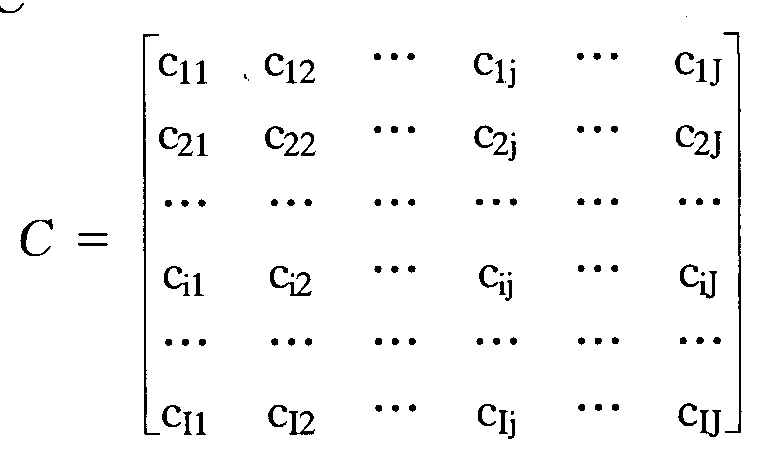 得到评价矩阵：
三.《中文核心期刊要目总览》简介
（3）确定各指标权重
          构成权重量向量，B = (b1 b2 …bj …bJ)
（4）对评价矩阵作加权平均

                         

A为综合隶属度表，将期刊按隶属度降序排列，得到定量统计的综合评价期刊排序表。
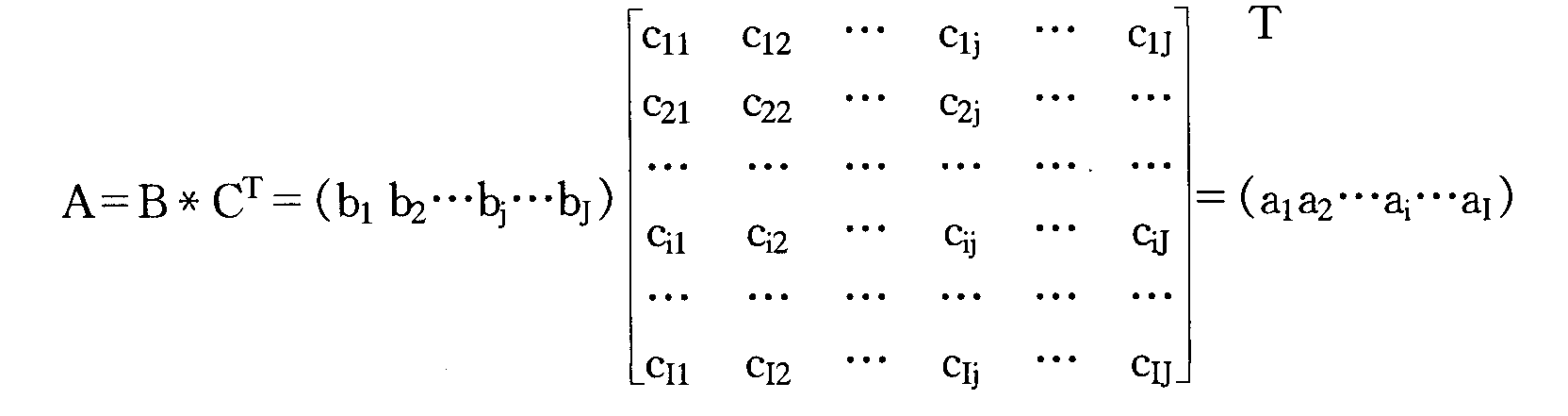 三.《中文核心期刊要目总览》简介
4、核心期刊数量的确定     取各专业期刊数量的15％和进入统计的期刊数的2％为界，以5版核心期刊数量为基准，介于之间，不变；小于，增加；大于，减少。增减幅度10％。4版：1798种；    5版：1983种； 6版：1982种
5、专家定性评审
定量统计结果送专家评审，根据专家意见做个别调整。
调整核心期刊排序
调整核心期刊表（核心区与扩展区）
增补优秀学术期刊进入核心区
修改学科核心期刊数量
三.《中文核心期刊要目总览》简介
汇总专家评审意见：
分学科计算专家评审核心期刊数量Vj，及其平均值。
分学科计算专家评审核心期刊排序号Bj，及其平均值。
分学科将期刊按专家评审排序号排列，以专家评审核心期刊数为界，    排在前面的就是专家定性评审后的核心期刊。

最后，总审并进行微调。
四、核心期刊的作用
1. 重要的参考作用
为图书情报部门选购期刊提供参考依据
为图书馆员指导读者阅读提供参考依据
为文献数据库建设选择来源刊提供参考依据
为科研管理部门的学术成果评价提供参考依据
为读者投稿提供依据
对提供期刊质量有促进作用
四、核心期刊的作用
2. 不要过分夸大核心期刊的作用
核心期刊是相对的。
核心期刊表只是一种参考工具，不是标准。
正确使用核心期刊表的方法。
用户应该根据自己的专业范围、学术级别等具体情况，参考核心期刊表，经过甄后定出自己需用的期刊。
发表信息计量学论文
[1]徐璐,李长玲,王浩,徐卫杰. 基于当采中间人的跨学科相关知识组合识别——以图书情报领域为例[J]. 情报理论与实践,2023,46(10):115-120+106.
[2]李长玲. 专题导语:动能理论视角下学科的跨学科研究现状与影响力评价研究[J]. 情报理论与实践,2023,46(03):9.
[3]李长玲,荣国阳,申力旭,刘聪. 学科动能理论及其在学科影响力评价中的应用——以情报学为例[J]. 图书情报工作,2022,66(23):4-12.
[4]荣国阳,李长玲,王欣欣,王浩. 跨学科推动力视角下情报学对社会科学的知识输出及作用分析[J]. 图书情报工作,2022,66(23):13-20.
[5]荣国阳,李长玲,栾锟,徐卫杰. 知识归属视角下情报学对自然科学的知识输出及作用分析[J]. 图书情报工作,2022,66(23):21-28.
[6]王欣欣,李长玲,栾锟,申力旭. 学科期刊影响力评价新视角：期刊动能——以图书情报领域为例[J]. 情报理论与实践,2023,46(03):24-29+23.
[7]李长玲,范晴晴,荣国阳,王欣欣. 动能理论视角下跨学科知识生长点成长态势分析——以图书情报领域为例[J]. 情报理论与实践,2023,46(03):9-15.
发表信息计量学论文
[8]栾锟,李长玲,王欣欣,申力旭. 学科研究热点识别新视角：主题动能——以图书情报领域为例[J]. 情报理论与实践,2023,46(03):16-23.
[9]申力旭,魏绪秋,李长玲,王欣欣,栾锟. 引用动能视角下跨学科知识来源识别——以图书情报学为例[J]. 情报理论与实践,2023,46(03):30-35+126.
[10]范晴晴,李长玲,荣国阳,栾锟. 跨学科输入知识对学科发展的影响力分析——以图书情报学科为例[J]. 情报科学,2023,41(02):79-85.
[11]荣国阳,李长玲,范晴晴,申力旭. 基于多路径分析的跨学科潜在知识组合识别——以引文分析领域为例[J]. 情报理论与实践,2022,45(06):17-23.
[12]李长玲,荣国阳,范晴晴,王欣欣. 跨学科引用对知识生长的刺激作用与程度分析——以图书情报学为例[J]. 情报理论与实践,2022,45(06):1-8.
[13]荣国阳,李长玲,范晴晴,栾锟. 基于生命周期理论的跨学科知识生长点识别——以引文分析领域为例[J]. 情报理论与实践,2022,45(06):9-16.
[14]荣国阳,李长玲,范晴晴,郭凤娇. 主题热度加速度指数——学科研究热点识别新方法[J]. 图书情报工作,2021,65(20):59-67.
发表信息计量学论文
[15]李长玲,牌艳欣,荣国阳,范晴晴,郭凤娇. 基于社交媒体弱关系的跨学科相关知识组合识别[J]. 情报理论与实践,2022,45(03):125-132.
[16]李长玲,徐璐,范晴晴,荣国阳. 基于引文网络的当采跨学科知识交流中间人识别——以图书情报领域为例[J]. 情报理论与实践,2022,45(02):129-136.
[17]徐璐,李长玲,荣国阳. 期刊的跨学科引用对跨学科知识输出的影响研究——以图书情报领域为例[J]. 情报杂志,2021,40(07):182-188.
[18]牌艳欣,李长玲,徐璐. 弱引文关系视角下跨学科相关知识组合识别方法探讨——以情报学为例[J]. 图书情报工作,2020,64(21):111-119.
[19]李长玲,高峰,牌艳欣. 试论跨学科潜在知识生长点及其识别方法[J]. 科学学研究,2021,39(06):1007-1014.
[20]杜德慧,李长玲,相富钟,牌艳欣. 基于引文关键词的跨学科相关知识发现方法探讨[J]. 情报杂志,2020,39(09):189-194.
[21]李长玲,牌艳欣,相富钟,杜德慧. 改进z指数的高被引学科研究热点识别方法探讨[J]. 情报理论与实践,2020,43(06):69-75+96.
发表信息计量学论文
[22]李长玲. 专题研究：学术论文Altmetrics计量指标的特征及其应用研究 主持人导语[J]. 情报资料工作,2019,40(06):5.
[23]刘运梅,李长玲,杜德慧. 时间序列视角下PLOS ALM指标特性识别模型构建与应用[J]. 情报资料工作,2019,40(06):6-15.
[24]刘运梅,李长玲,杜德慧. 网络环境下论文影响力综合评价体系构建——基于时间因素视角[J]. 情报资料工作,2019,40(06):16-22.
[25]李长玲,刘运梅,牌艳欣. 基于学科差别的论文影响力评价指标特征分析及体系构建[J]. 情报资料工作,2019,40(06):23-29.
[26]牌艳欣,李长玲,刘运梅. 基于z指数的AAS高关注度学科研究主题识别[J]. 情报资料工作,2019,40(06):30-37.
[27]魏绪秋,李长玲,郭凤娇,于淼. 基于引证数据的单篇论文学术生命力研究[J]. 情报杂志,2020,39(01):154-161.
[28]魏绪秋,李长玲. 历时视角下的作者引证规律研究——以Scientometrics为例[J]. 图书馆论坛,2019,39(05):46-53.